This is a hidden slide
Dear honorable teacher please follow the instructions that has given in the slide notes. (under the every slide). It would be helpful to take a successful class. Thanks a lot. I wish you good luck.
WELCOME
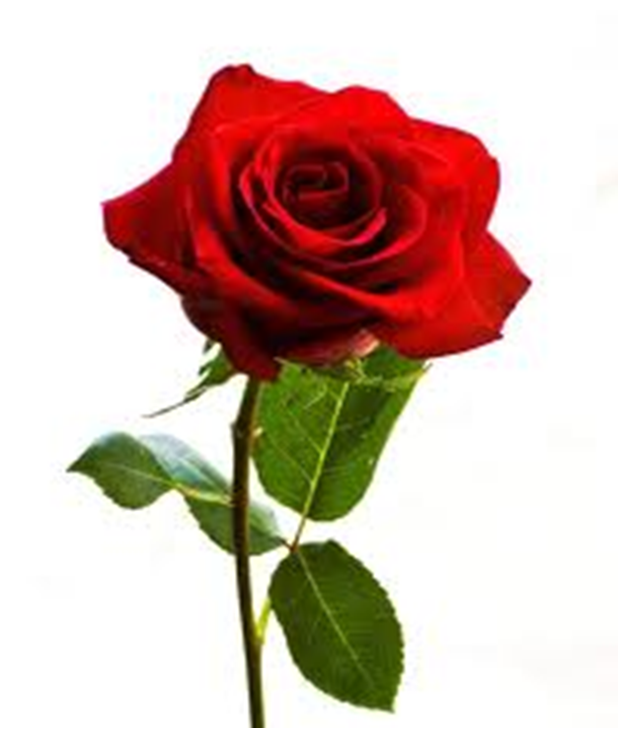 HOW  ARE  YOU ?
[Speaker Notes: Teacher can say it orally.]
IDENTITY
SK.MD. HARUNAR RASHID.
Senior Teacher
Sonatola Model High School
Sonatola, Bogra.
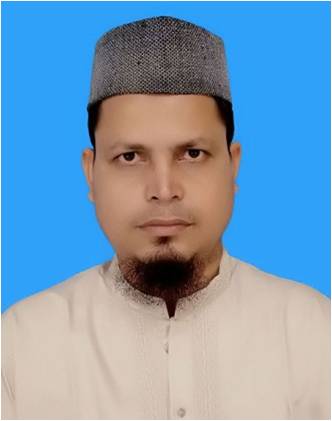 Lesson
ENGLISH GRAMMAR.
Class : Six
Present Indefinite Tense
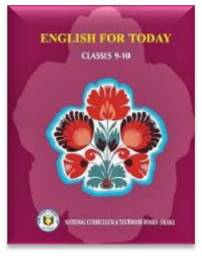 [Speaker Notes: Teacher can hide this slide.]
Mind set up :  Can you speak in English about the following pictures ?
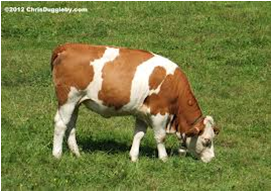 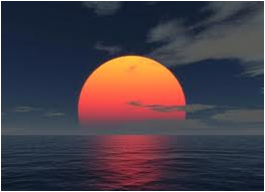 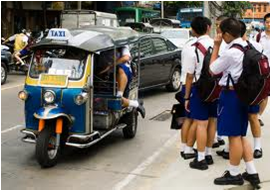 The sun rises in the east.
They go to school everyday.
The cow lives on grass
T. You are right. Thank a lot. Everybody claps for him
T. Can you say what kind of tense are those ?
S. Sir, They are present Indefinite tense.
[Speaker Notes: At first pictures will be shown. Teacher can try to elicit the answer from the students. Then he/she can give feedback by clicking.]
Lesson Declaration
So today we shall discuss about
Present Indefinite Tense
LEARNING OUTCONES
After completing this lesson students will be able to 

 say how many kinds of Tense.
Write the structure of Present Indefinite Tense
Make  correct sentence according to Present Indefinite Tense.
Re-write in Present Indefinite Tense.
Present Indefinite Tense
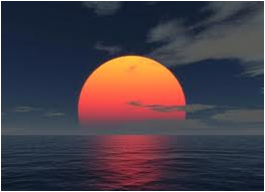 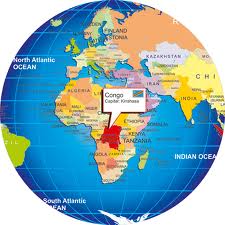 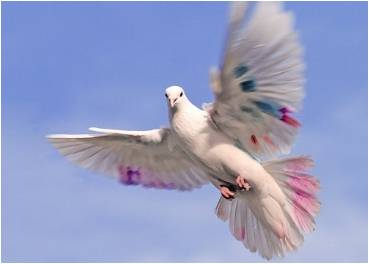 Can anyone say the definition of Present Indefinite Tense.
Definition: 
 Present Indefinite Tense denotes an action in the present time of habitual event, universal truth, historical  events and near future.
[Speaker Notes: At first pictures will be shown. Teacher can try to elicit the answer from the students. Then he/she can give feedback by clicking.]
Present Indefinite Tense
Can anyone say the structure of Present Indefinite Tense
Aff :   Sub + V1 + obj.
Neg : Sub + do not/ does not + V1 + obj.
Intre : Do/ Does + Sub + V1 + obj ?
If subject is third person singular number then s/es will be add with principle verb.
[Speaker Notes: Teacher can try to elicit the answer from the students. Then he/she can give feedback by clicking.]
Present Indefinite Tense
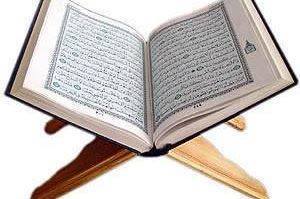 If in the sentence there is everyday//always/regularly/
occasionally/usually/often/sometimes/ generally , the sentence will be Present Indefinite tense.
Example :  Mother reads the Quran everyday.
                     Regularly I pay my tuition fees. etc.
[Speaker Notes: Teacher can try to elicit the answer from the students. Then he/she can give feedback by clicking.]
Pair work: Ask and answer - Follow the conversation
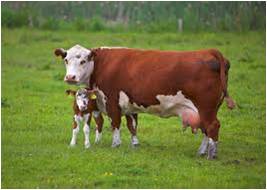 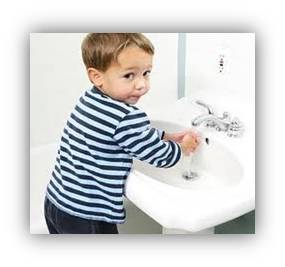 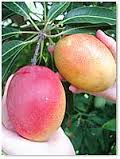 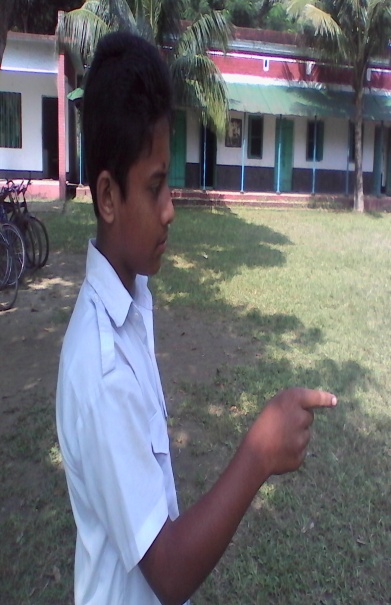 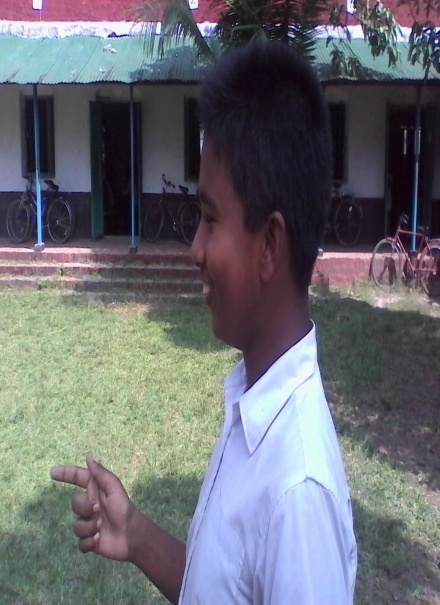 Yes, he does.
Do you like mango?
Yes, I do.
Mainly, what does the cow give us?
Mainly, The cow gives us milk?
Does he wash his hands before eating?
Now any two boys come to near my desk and make a dialogue using do/does or don`t/doesn`t.
[Speaker Notes: At first pictures will be shown. Teacher can try to elicit the answer from the students. Then he/she can give feedback by clicking.]
INDEVETUAL WORK
Fill in the gaps with the right form of verbs that given in the box.
We (a) ---------- to school everyday but Rana (b) -------- not to go school everyday. He (c) ---------- football with his friends. (d) ---------- you go to school everyday ? What class does he (e) ----------- in ?  Rahat (f) ---------- in Dhaka with his family. Do you (g) ------------ your school ? Sabina (h) ---------- a song. The sun (i) --------- in the east. A good teacher (j) ------------ his class interesting.
go
does
plays
Do
read
lives
love
sings
rises
makes
[Speaker Notes: At first pictures will be shown. Teacher can try to elicit the answer from the students. Then he/she can give feedback by clicking.]
group works
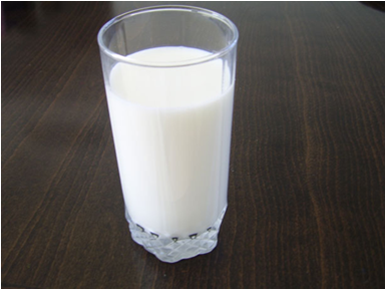 Write three sentences (affirmative, negative and Interrogative) about the above picture according to the rules of Present Indefinite Tense.
[Speaker Notes: At first pictures will be shown. Teacher can try to elicit the answer from the students. Then he/she can give feedback by clicking.]
HOME WORK
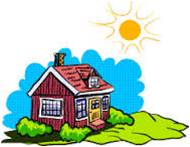 Write down five sentences that you and your sister do at your house. Using Present Indefinite Tense.
[Speaker Notes: Teacher can give some instructions to do the home work.]
Acknowledgement
We would like to express our cordial gratitude to the  Ministry of Education, Directorate of Secondary & Higher Education, NCTB, a2i
and
the panel of honorable editors ( Md. Jahangir Hasan, Associate Professor (English) TTC, Rangpur, Ranjit Poddar, Associate Professor (English) TTC, Dhaka, and Urmila Ahmed, Associate Professor (English) TTC, Dhaka, to enrich the contents.
THE END.
[Speaker Notes: Teacher can say another language.]